Juan Bisquert  Nanostructured Energy Devices:  Equilibrium Concepts and KineticsCRC Press
Chapter 2
Electrostatic and thermodynamic potentials of electrons in materials
1. Electrostatic potential	
2. Energies of free electrons and holes	
3. Potential energy of the electrons in the semiconductor	
4. The vacuum level	
5. The Fermi level and the work function	
6. The chemical potential of electrons	
7. Potential step of a dipole layer or a double layer	
8. Origin of surface dipoles	
9. The Volta potential	
10. Equalization of Fermi levels of two electronic conductor in contact	
11. Equilibration of metal junctions and the contact potential difference	
12. Equilibrium across the semiconductor junction
1
Juan Bisquert  Nanostructured Energy Devices:  Equilibrium Concepts and KineticsCRC Press
Chapter 1
Electrostatic and thermodynamic potentials of electrons in materials
1. Electrostatic potential	
2. Energies of free electrons and holes	
3. Potential energy of the electrons in the semiconductor	
4. The vacuum level	
5. The Fermi level and the work function	
6. The chemical potential of electrons	
7. Potential step of a dipole layer or a double layer	
8. Origin of surface dipoles	
9. The Volta potential	
10. Equalization of Fermi levels of two electronic conductor in contact	
11. Equilibration of metal junctions and the contact potential difference	
12. Equilibrium across the semiconductor junction
2
1. Electrostatic potential
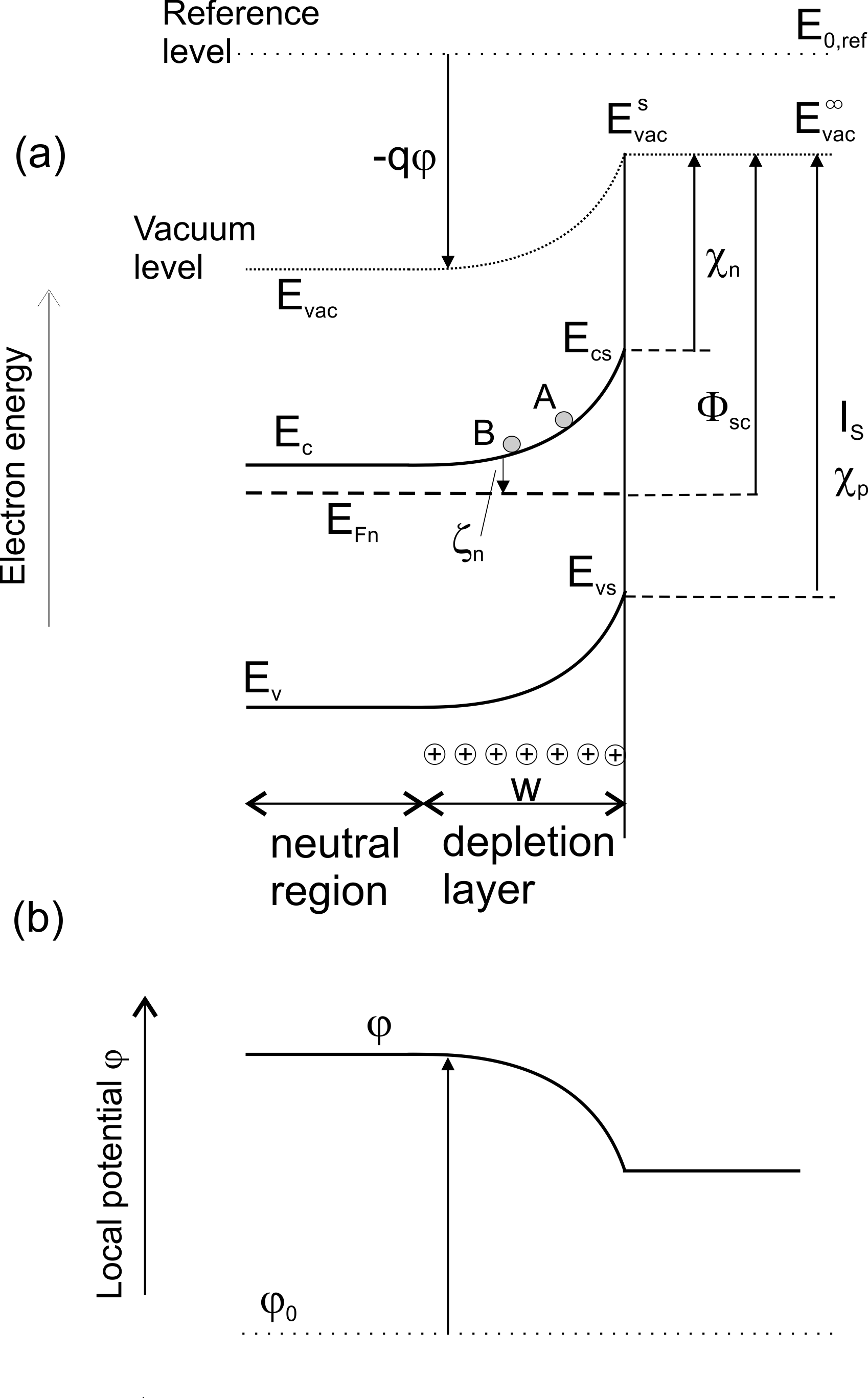 Figure 2.1. Energy diagram of an n-type doped semiconductor showing upward bandbending at the surface. (a) Reference energy level , local vacuum level , energy band edges  and , the Fermi level , the chemical potential , the electron affinity , work function  and ionization energy  (hole affinity ). The subscript s denotes the value at the surface. (b) Local electric potential.
© Juan BisquertJuan Bisquert  Nanostructured Energy Devices: Equilibrium Concepts and KineticsCRC Press
3
2. Energies of free electrons and holes
3. Potential energy of the electrons in the semiconductor
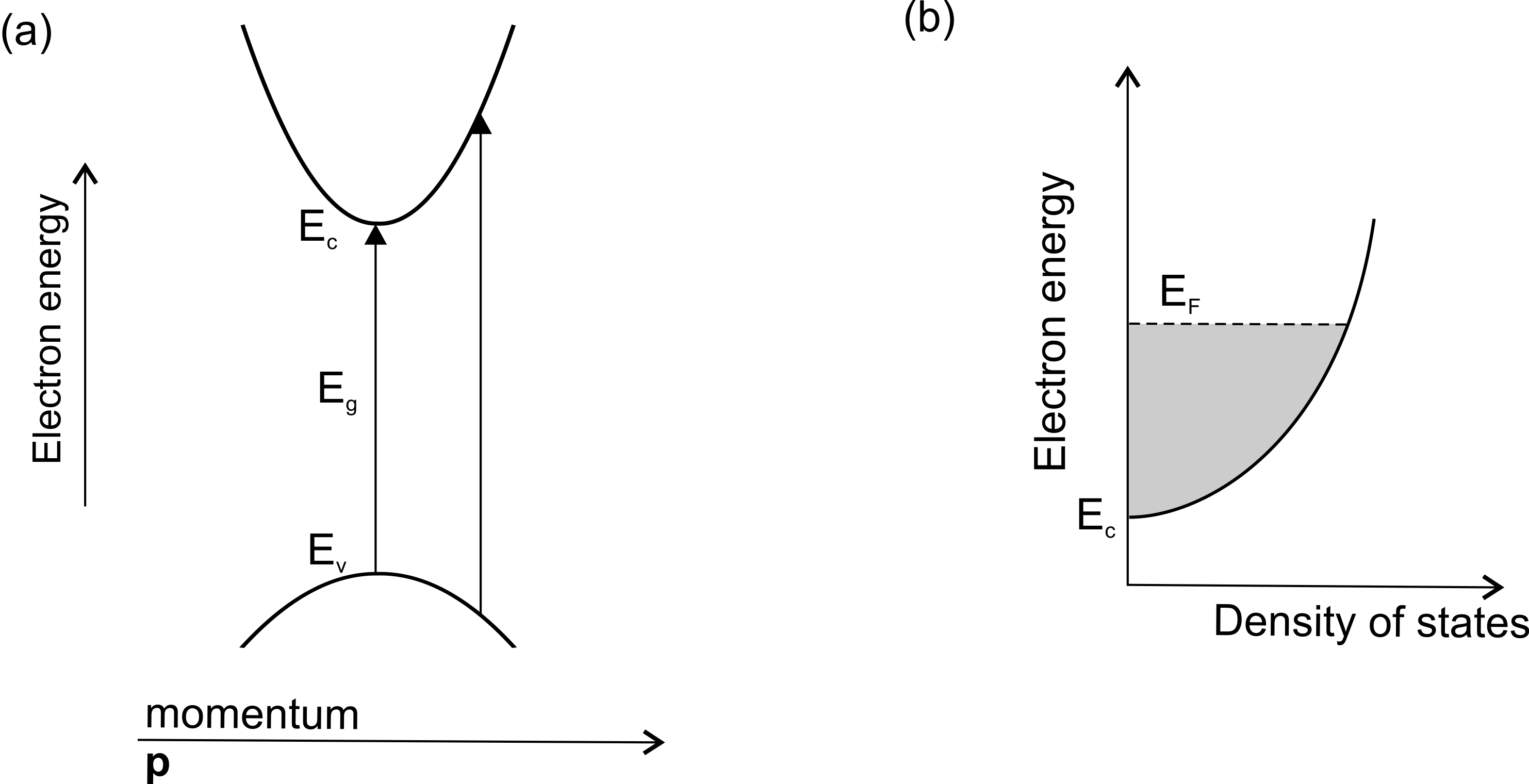 The occupancy probability of a level at energy 
E  is given by the Fermi-Dirac distribution function
Figure 2.2. (a) Energy of the conduction band (edge energy ) and valence band (edge energy ) electronic states, as a function of electron momentum, in a semiconductor of bandgap energy . The vertical arrows indicate photoexcitation events that promote electrons from the valence band to the conduction band. (b) The density of states in the conduction band, showing the states filled with electrons up to the Fermi level at .
the Fermi level of the electrons,
effective density of states
© Juan BisquertJuan Bisquert  Nanostructured Energy Devices: Equilibrium Concepts and KineticsCRC Press
4
4. The vacuum level
5. The Fermi level and the work function
The analysis of changes of energies of electrons across different phases needs to be based on thermodynamic states of the electrons.
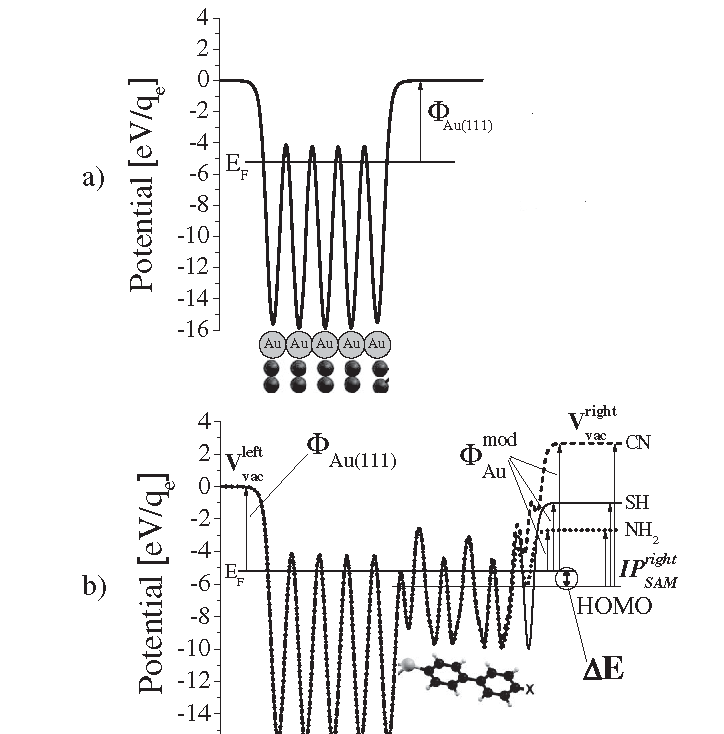 The crystal forms a quantum well so that the energy of the electrons is lower inside the material than when extracted outside the surface
Figure 2.3. (a) The distribution of crystal potential of a 5-layer Au(111) slab. Also indicated is the metal Fermi energy , and its work function. (b) Potential of the self-assembled monolayers (SAM) adsorbed onto Au(111). The HOMO is located at  below . Also indicated is the vacuum level, and the modified work function of Au depending on the end group at the SAM. Adapted with permission from Heimel, G.; Romaner, L.; Bredas, J.-L.; Zojer, E. "Interface energetics and level alignment at covalent metal-molecule junctions: conjugated thiols on gold". Physical Review Letters 2006, 96, 196806.
Juan Bisquert  Nanostructured Energy Devices: Equilibrium Concepts and KineticsCRC Press
5
we normally simplify the energy diagram of a metal as shown in Fig. 2.4, that illustrates the crystal potential  as well as the local electrostatic potential
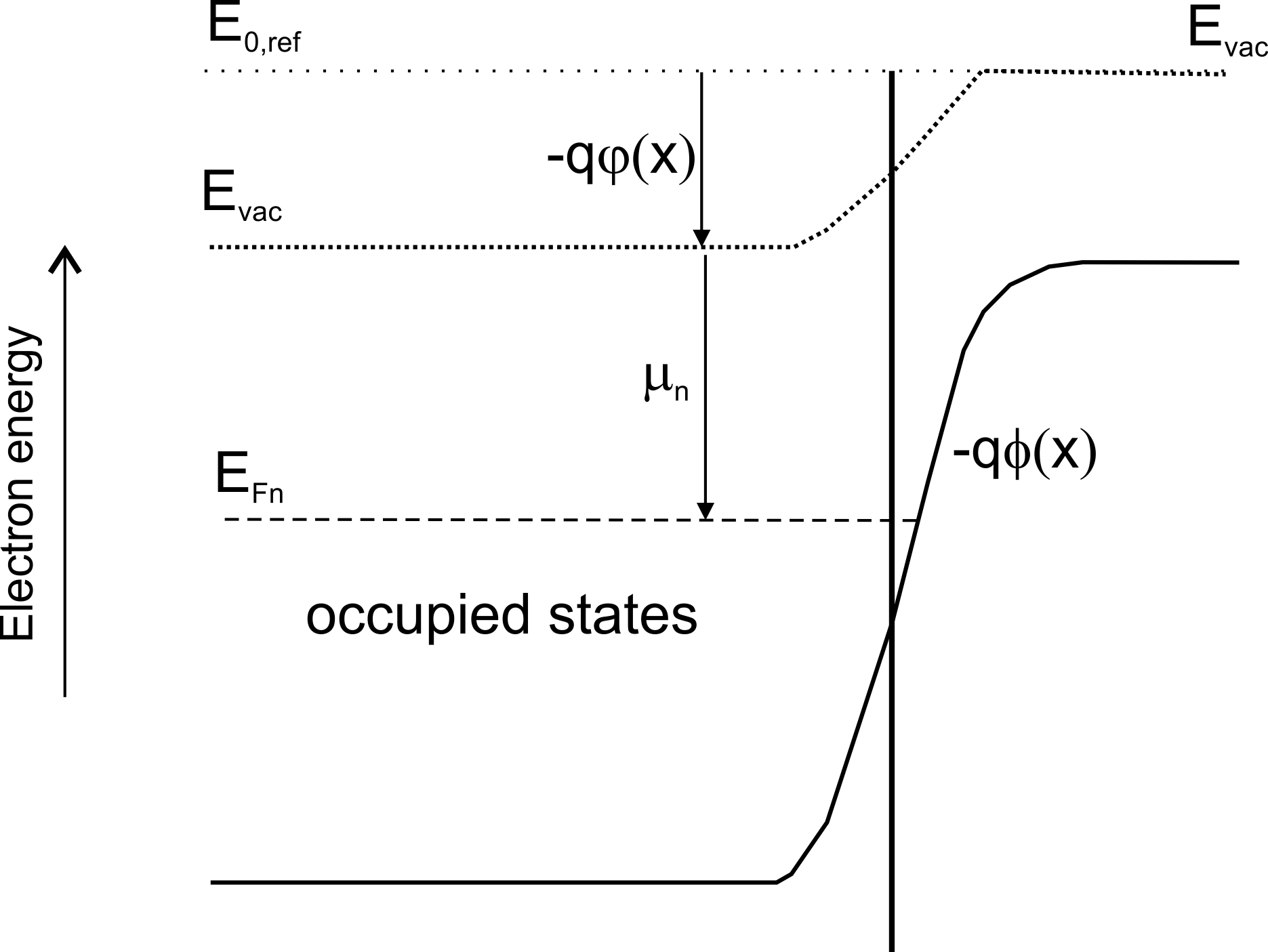 The horizontal part outside of the solid is the VL. If the electron gains enough energy to overcome the VL, it can escape from the solid.
Figure 2.4. Energy diagram of a metal, showing the crystal potential ɸ(x), and the local (Galvani) potential due to surface dipole and unscreened charge, j(x),  that changes the local vacuum level.
© Juan Bisquert Juan Bisquert  Nanostructured Energy Devices: Equilibrium Concepts and KineticsCRC Press
6
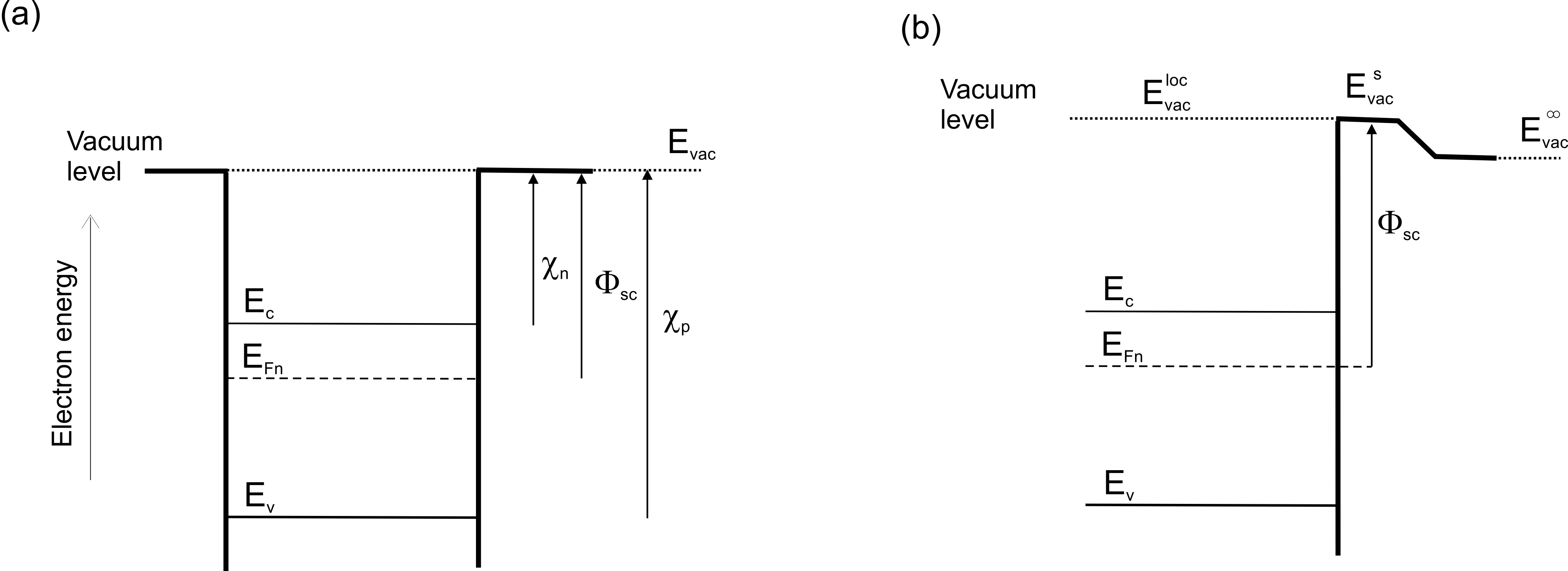 The electron affinity
is the energy required to excite an electron from the conduction band to the VL
Figure 2.5. (a) Energy diagram of a semiconductor indicating the energy  band edges EC and EV, vacuum level Evac, the Fermi level EFn, the electron affinity        , work function ɸsc and ionization energy      . (b) The local, surface and infinite vacuum level.
© Juan Bisquert Juan Bisquert  Nanostructured Energy Devices: Equilibrium Concepts and KineticsCRC Press
7
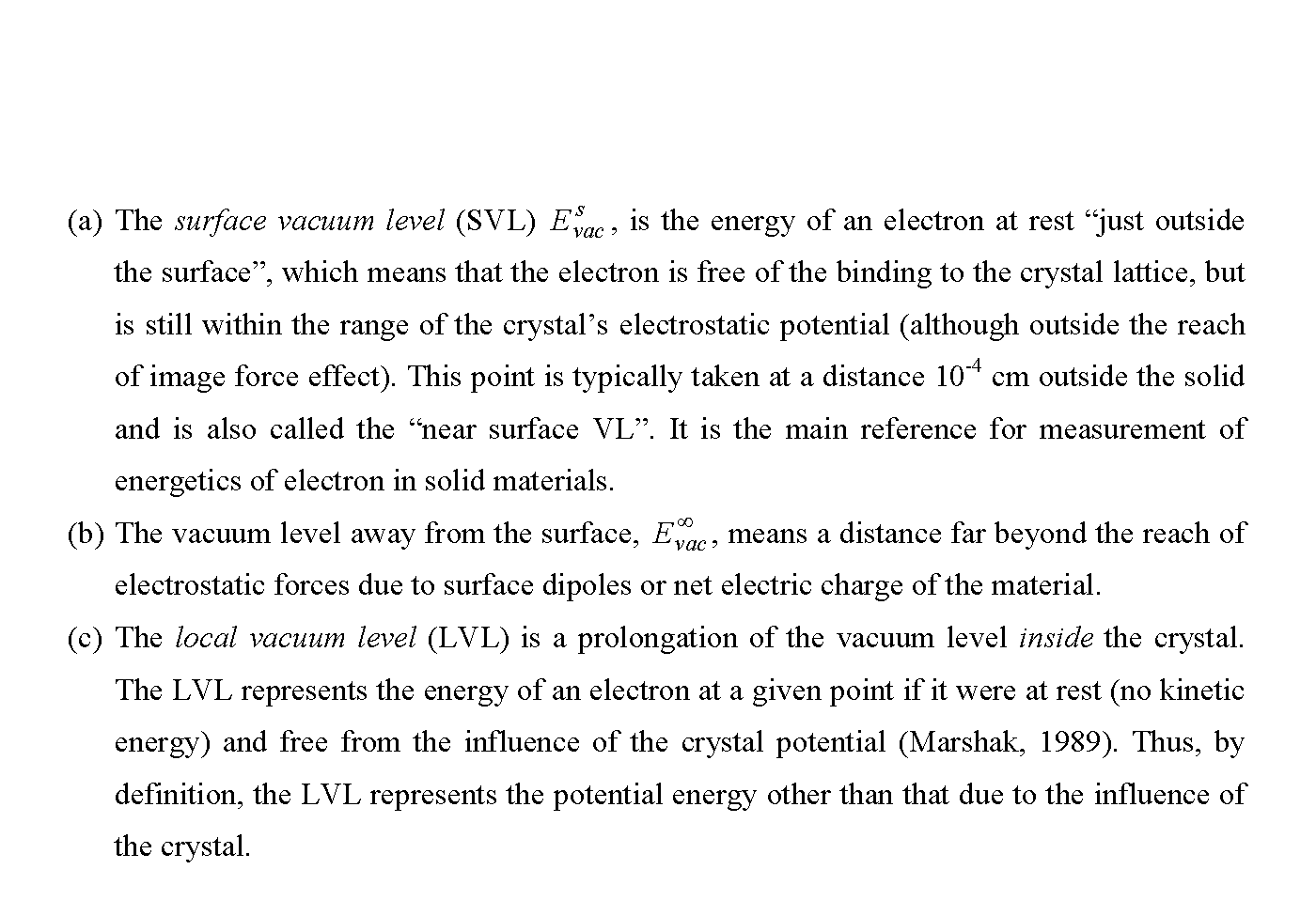 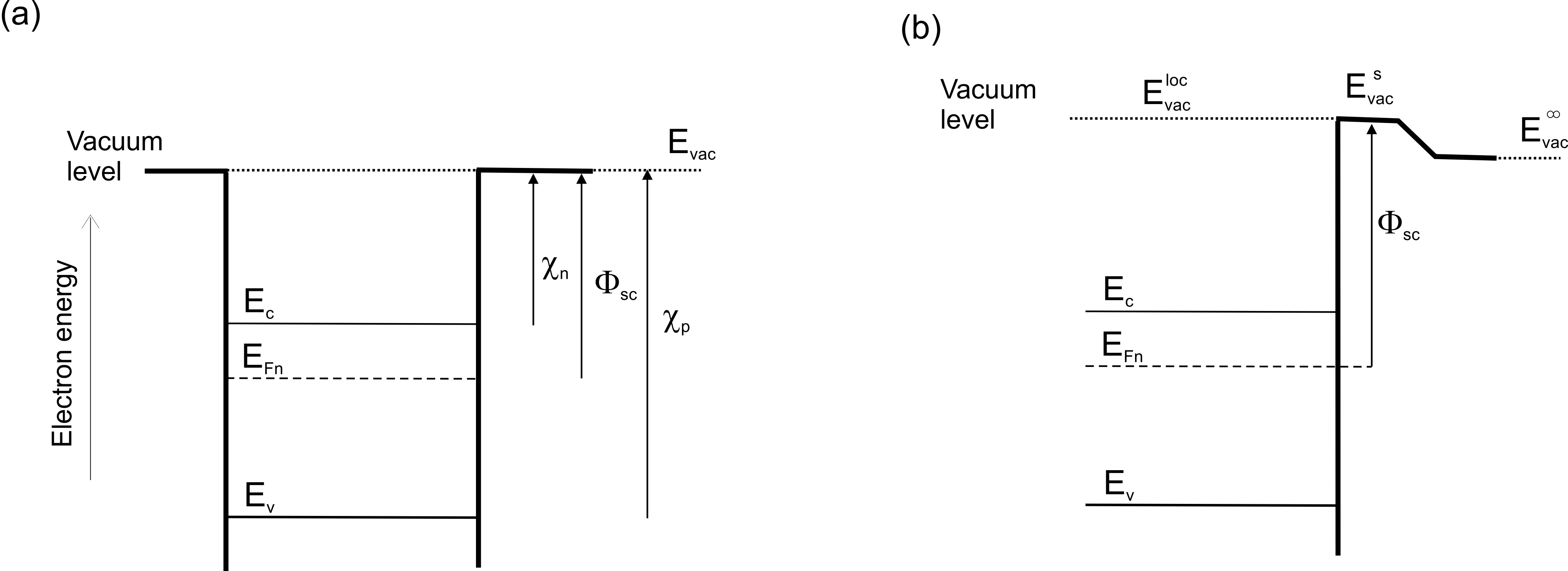 in many applications the zero of energy scale is placed at
Figure 2.5. (a) Energy diagram of a semiconductor indicating the energy  band edges EC and EV, vacuum level Evac, the Fermi level EFn, the electron affinity        , work function ɸsc and ionization energy      . (b) The local, surface and infinite vacuum level.
The work function, 
difference in energy of an electron at rest in vacuum just outside the surface and an electron at the Fermi energy into the solid
© Juan Bisquert Juan Bisquert  Nanostructured Energy Devices: Equilibrium Concepts and KineticsCRC Press
8
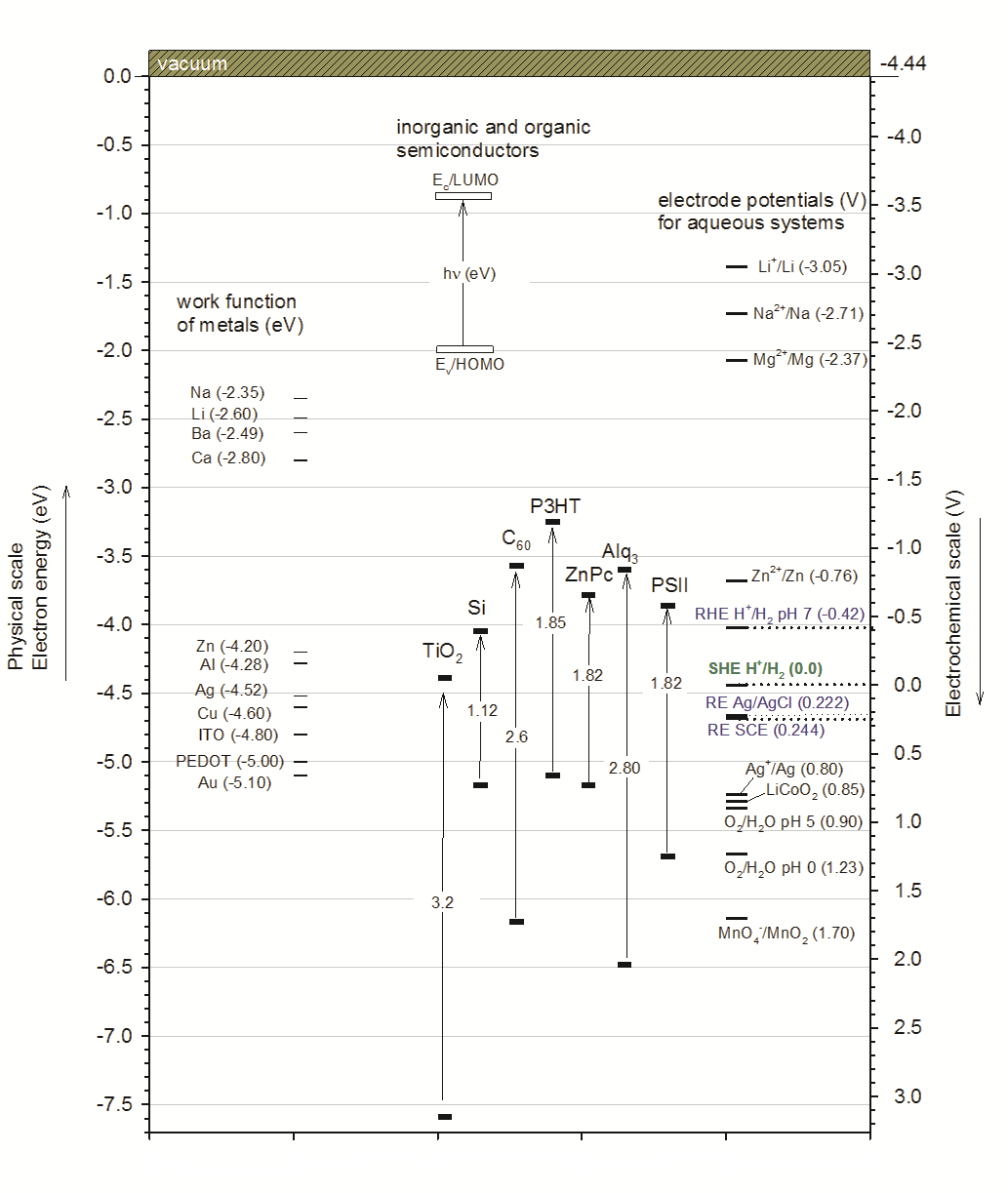 Figure 2.7. Work functions of metals and contact materials, energy levels of inorganic and organic semiconductors and photoactive molecules, redox level of electrode materials, reactions in aqueous solution, and reference electrodes.
© Juan Bisquert Juan Bisquert  Nanostructured Energy Devices: Equilibrium Concepts and KineticsCRC Press
9
6. The chemical potential of electrons
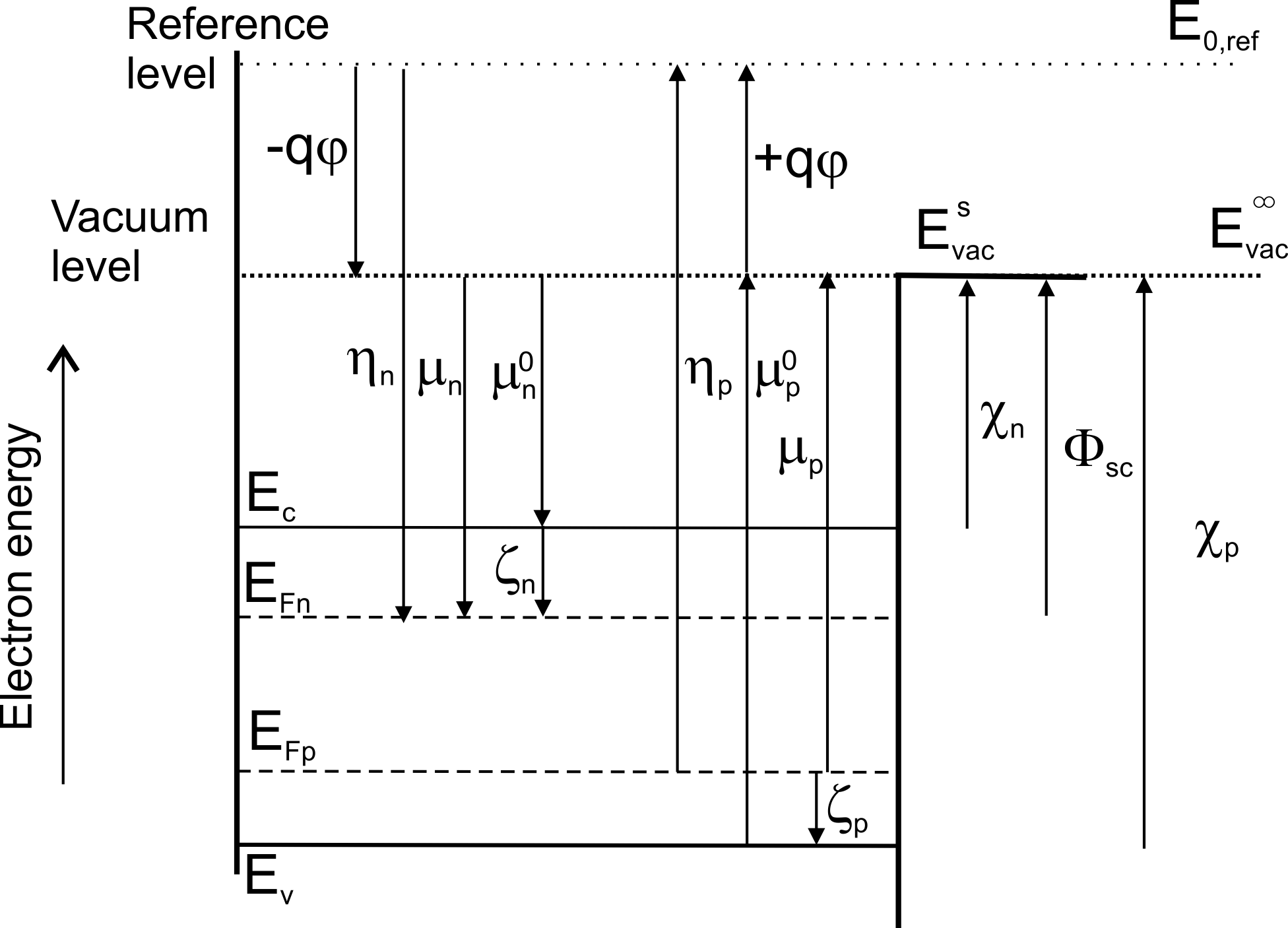 the Fermi level of the electrons,  is the same as the electrochemical potential of the electrons
the Fermi level of the holes is drawn in the electron energy scale
Figure 2.6. (a) Energy diagram of a semiconductor indicating the reference energy level E0,ref , the vacuum level Evac , energy band edges Ec and Ev, and the different statistical quantities defined in the text.
the total electrochemical energy of an electron-hole pair
© Juan Bisquert Juan Bisquert  Nanostructured Energy Devices: Equilibrium Concepts and KineticsCRC Press
10
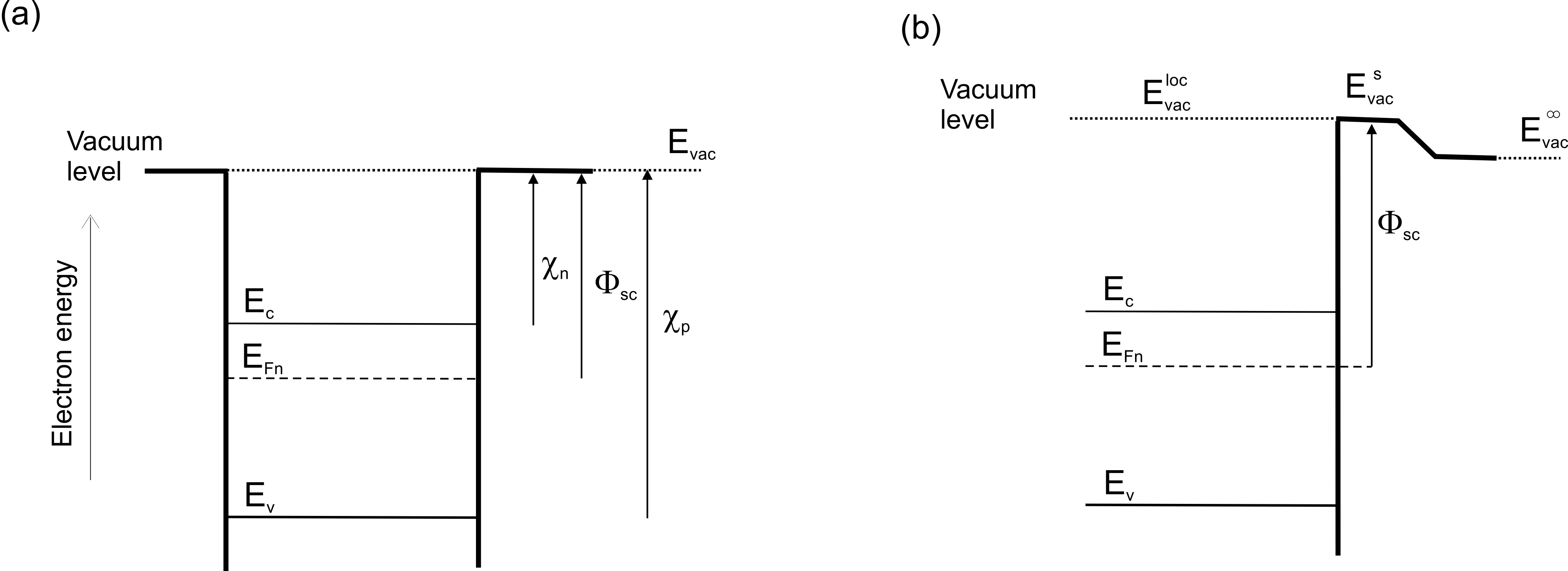 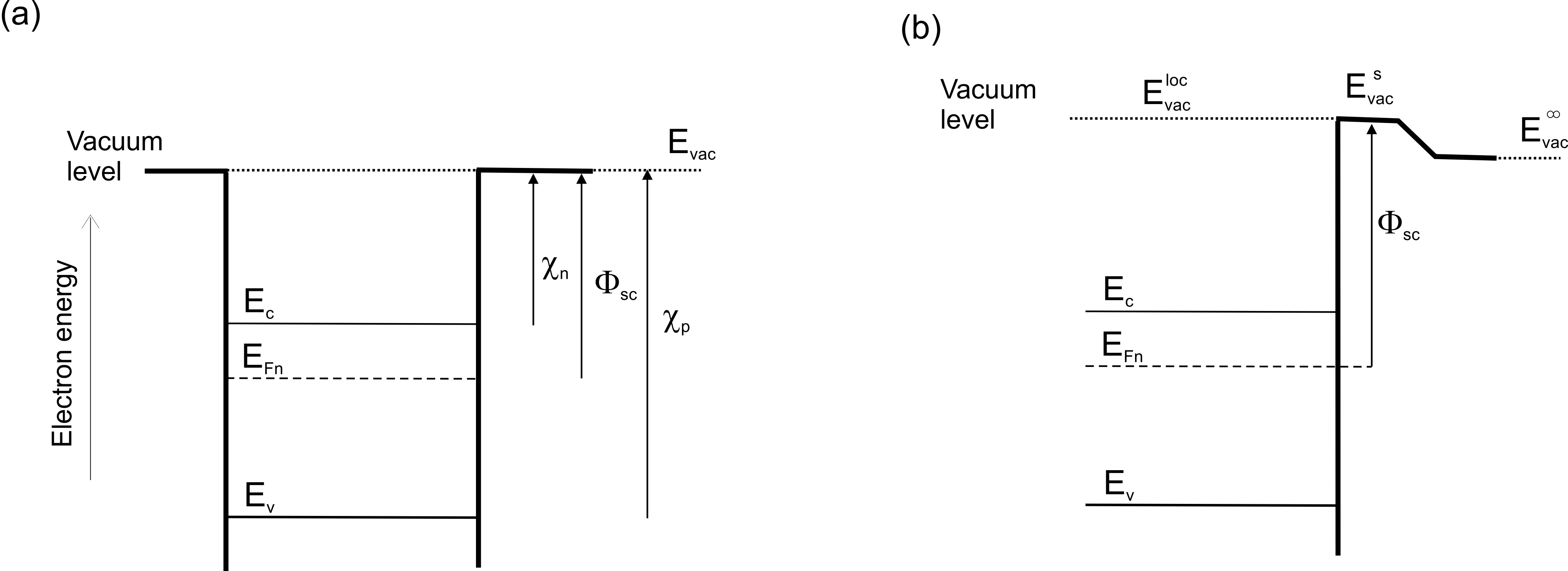 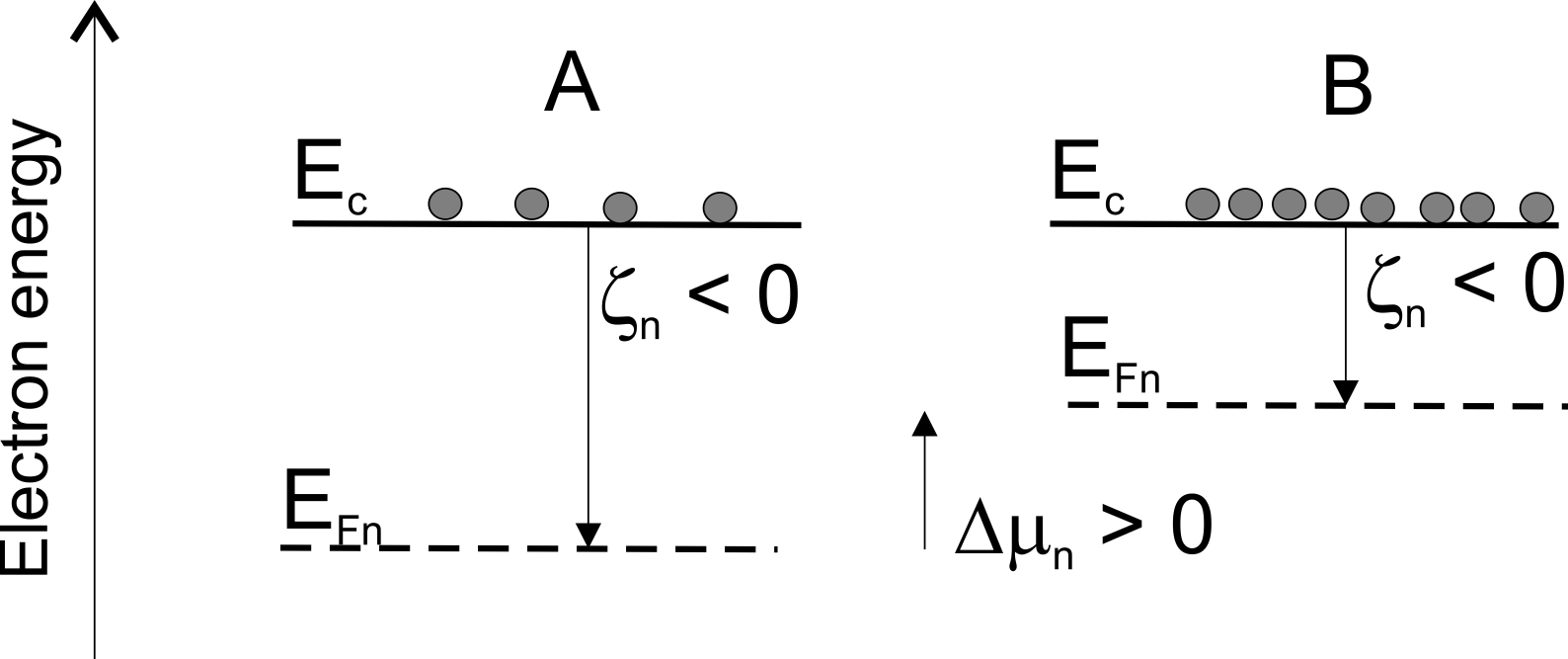 Figure 2.8. Energy diagram of an n-type doped semiconductor at two points with different values of the chemical potential µn. Ec is the conduction band edge, EFn is the Fermi level. The increase of the chemical potential ∆µn>0 produces a larger concentration of electrons in the conduction band.
© Juan Bisquert Juan Bisquert  Nanostructured Energy Devices: Equilibrium Concepts and KineticsCRC Press
11
7. Potential step of a dipole layer or a double layer
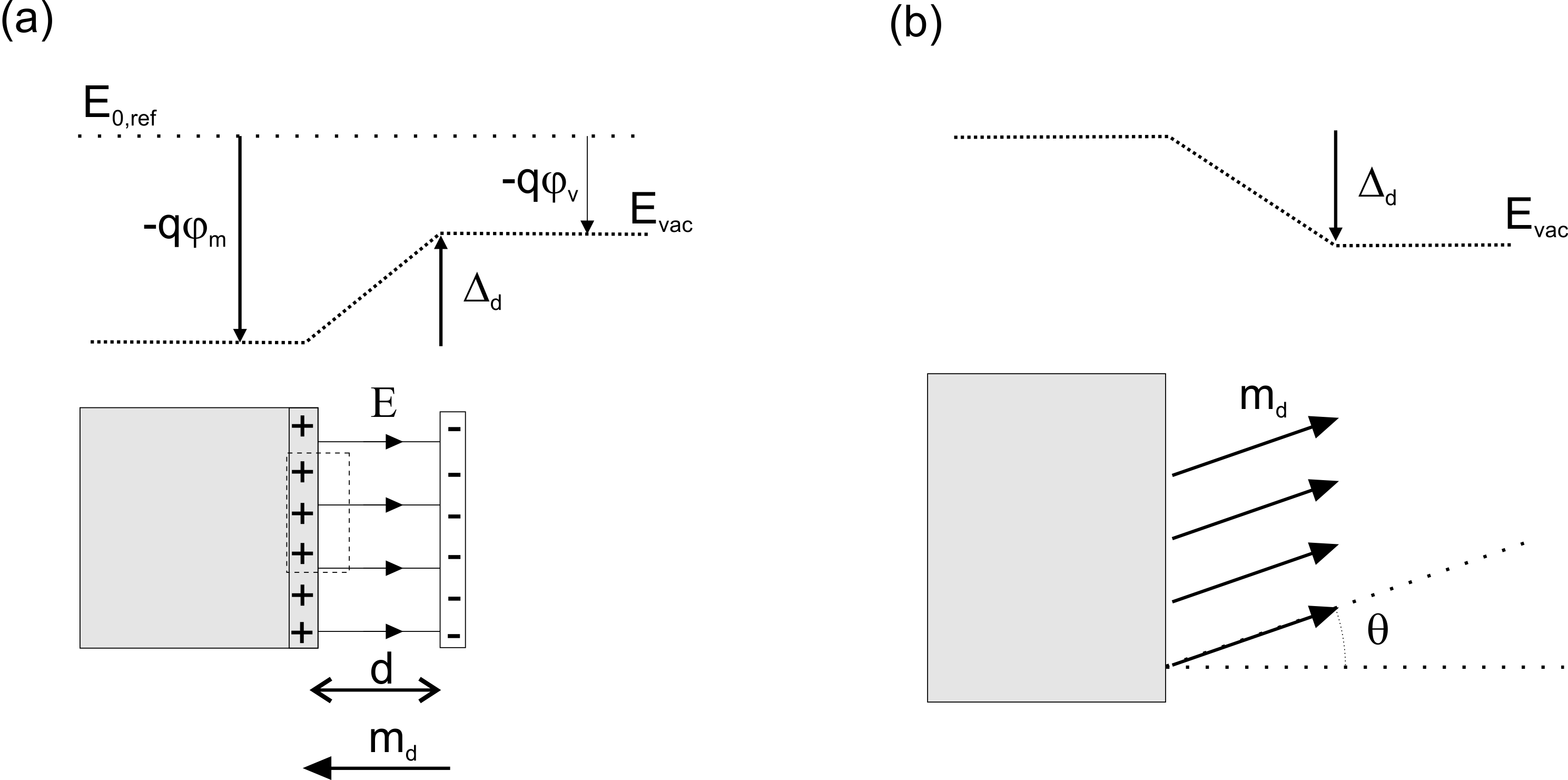 Figure 2.9. (a) Energy diagram of a dipole layer consisting on two sheets of negative and positive charge separated a distance d.       is the electrostatic potential, E is the electric field and ∆d is the step of the vacuum energy across the dipole layer. (b) Energy diagram (vacuum level) of a dipole layer of polar molecules with dipole moment md that are tilted an angle θ with respect to the normal.
© Juan Bisquert Juan Bisquert  Nanostructured Energy Devices: Equilibrium Concepts and KineticsCRC Press
12
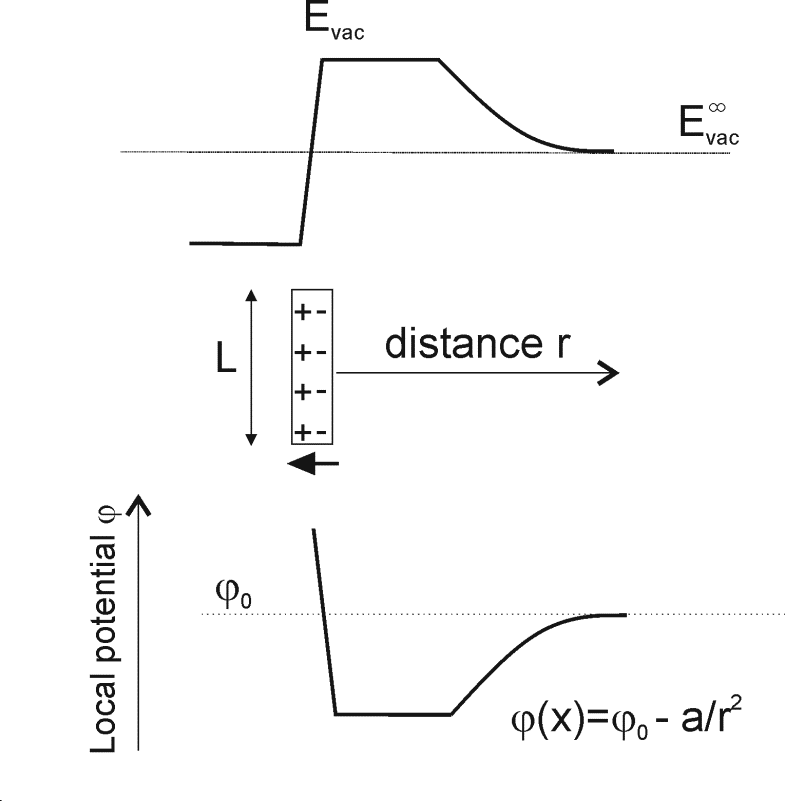 when removing the electron a distance
, the dipole layer can be considered a point dipole and the electrostatic potential decreases rapidly
Figure 2.10. Energy diagram (vacuum level) of a dipole layer of finite extension.
© Juan Bisquert Juan Bisquert  Nanostructured Energy Devices: Equilibrium Concepts and KineticsCRC Press
13
8. Origin of surface dipoles
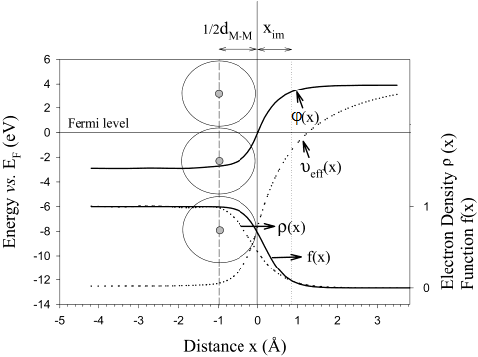 Figure 2.12. DFT calculations within the jellium model give the evolution of the electron density            across the metal/vacuum interface (bottom dotted curve), the effective potential                (top dotted curve), and the electric potential            (top solid line). The large circles depict the atoms on the metal surface; the zero on the x axis is positioned at one-half the interatomic layer distance from the surface nuclei plane (x > 0 indicates the metal bulk). f(x) is a fitting sigmoid function.
Reproduced with permission from Crispin, X.; Geskin, V.; Crispin, A.; Cornil, J.; Lazzaroni, R.; Salaneck, W. R.; Bredas, J.-L. "Characterization of the interface dipole at organic/metal interfaces". J. Am. Chem. Soc. 2002, 124, 8131-8141.Juan Bisquert  Nanostructured Energy Devices: Equilibrium Concepts and KineticsCRC Press
14
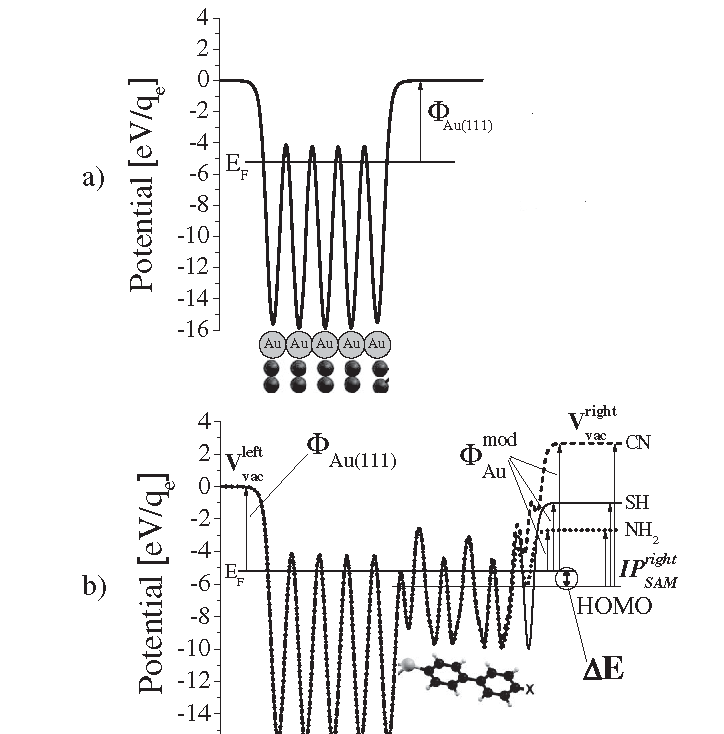 the end group of the molecular layer is crucial to determine the Au slab work function.
Figure 2.3. (a) The distribution of crystal potential of a 5-layer Au(111) slab. Also indicated is the metal Fermi energy , and its work function. (b) Potential of the self-assembled monolayers (SAM) adsorbed onto Au(111). The HOMO is located at  below . Also indicated is the vacuum level, and the modified work function of Au depending on the end group at the SAM.
Adapted with permission from Heimel, G.; Romaner, L.; Bredas, J.-L.; Zojer, E. "Interface energetics and level alignment at covalent metal-molecule junctions: conjugated thiols on gold". Physical Review Letters 2006, 96, 196806.Juan Bisquert  Nanostructured Energy Devices: Equilibrium Concepts and KineticsCRC Press
15
The surface dipole is indicated by a step change of the local electrostatic potential
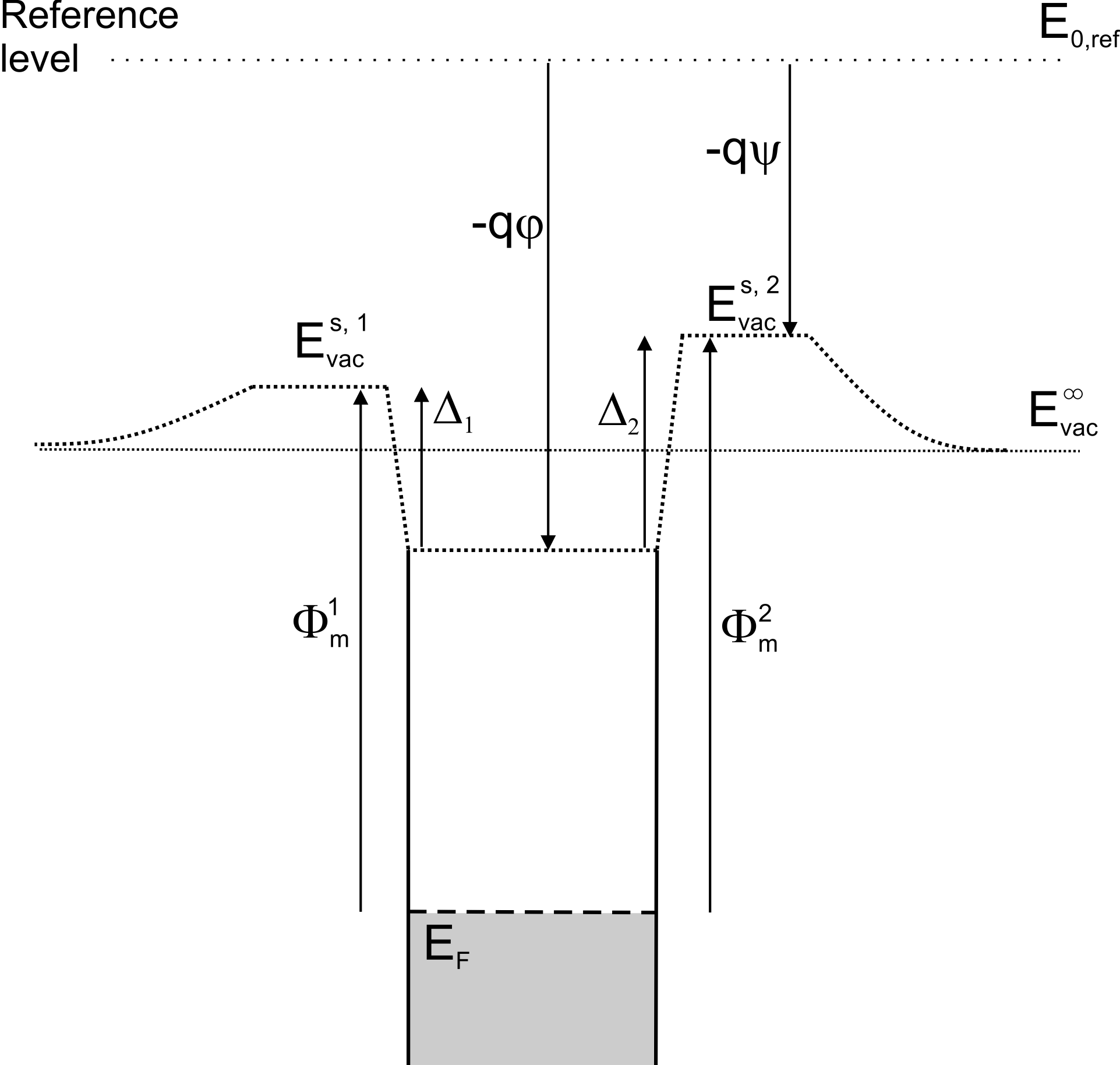 and the corresponding step of the VL
Figure 2.11. Energy diagram of an electron in and out of a metal crystal. The different crystal facets produce different surface dipole and change the work function ɸ.
Adapted with permission from Ishii, H.; Sugiyama, K.; Ito, E.; Seki, K. "Energy level alignment and interfacial electronic structures at organic/metal and organic/organic interfaces". Advanced Materials 1999, 11, 605.Juan Bisquert  Nanostructured Energy Devices: Equilibrium Concepts and KineticsCRC Press
16
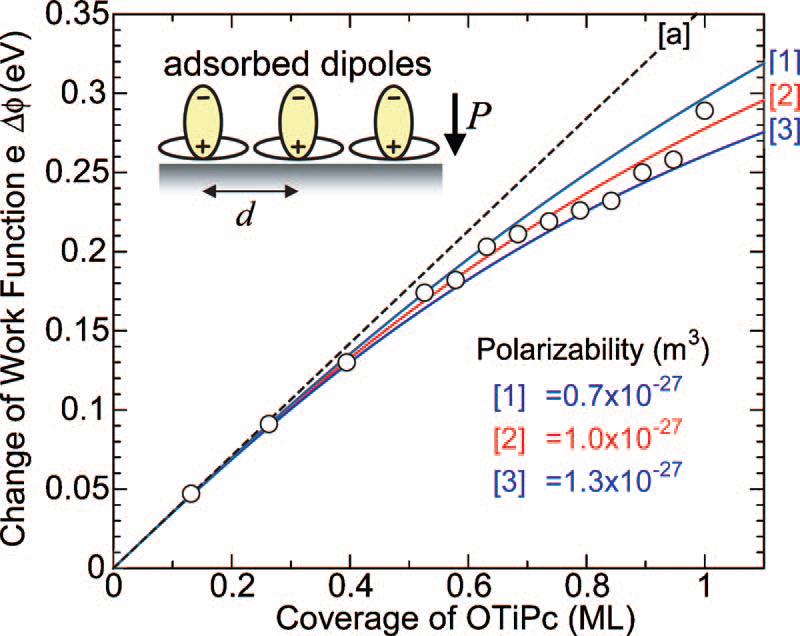 Figure 2.13. Dependence of work function on OTiPc coverage. This molecule has an electric dipole moment perpendicular to the molecular plane. The schematic representation of the molecular orientation and the direction of the dipole in the monolayer of OTiPc are indicated. In the low coverage region (    0.3 ML), the work function changes along the dashed line (a). The thin curves represent fitting curves to different models  model.
Reproduced with permission from Fukagawa, H.; Yamane, H.; Kera, S.; Okudaira, K. K.; Ueno, N. "Experimental estimation of the electric dipole moment and polarizability of titanyl phthalocyanine using ultraviolet photoelectron spectroscopy". Phys. Rev. B 2006, 73, 041302.Juan Bisquert  Nanostructured Energy Devices: Equilibrium Concepts and KineticsCRC Press
17
9. The Volta potential
It is useful to consider that the work function, which is the work to extract an electron from the material, consists of two parts: the specific binding energy of the electron in the bulk material, and the work required to move the electron across the surface dipole layer.
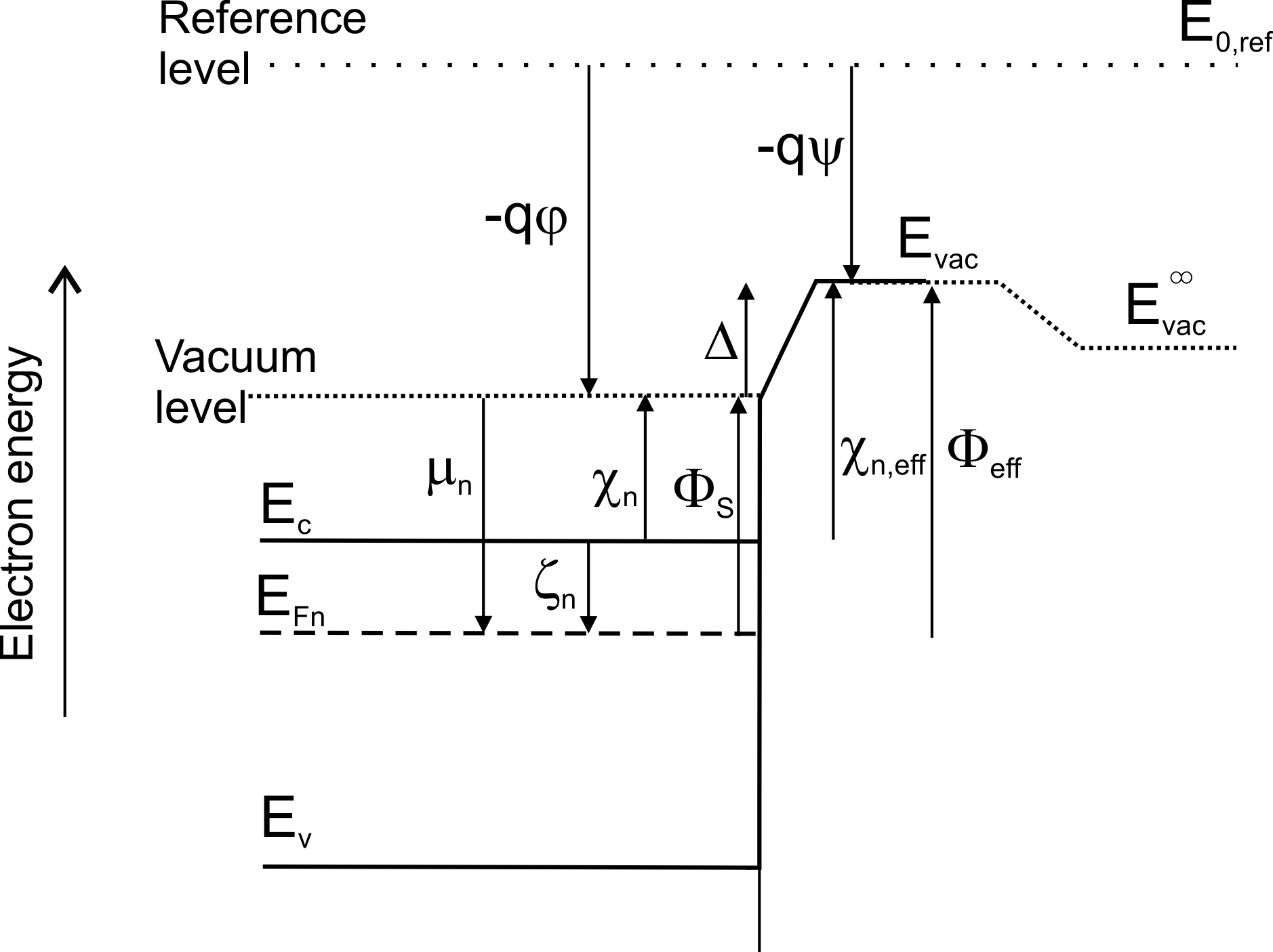 so that it consists of an intrinsic work function and the surface polarization term
The electrostatic potential, at the surface, is called the Volta potential
Figure 2.14. Energy diagram of an electron in and out of a semiconductor crystal with a surface dipole.
© Juan Bisquert Juan Bisquert  Nanostructured Energy Devices: Equilibrium Concepts and KineticsCRC Press
18
10. Equalization of Fermi levels of two electronic conductors in contact
.
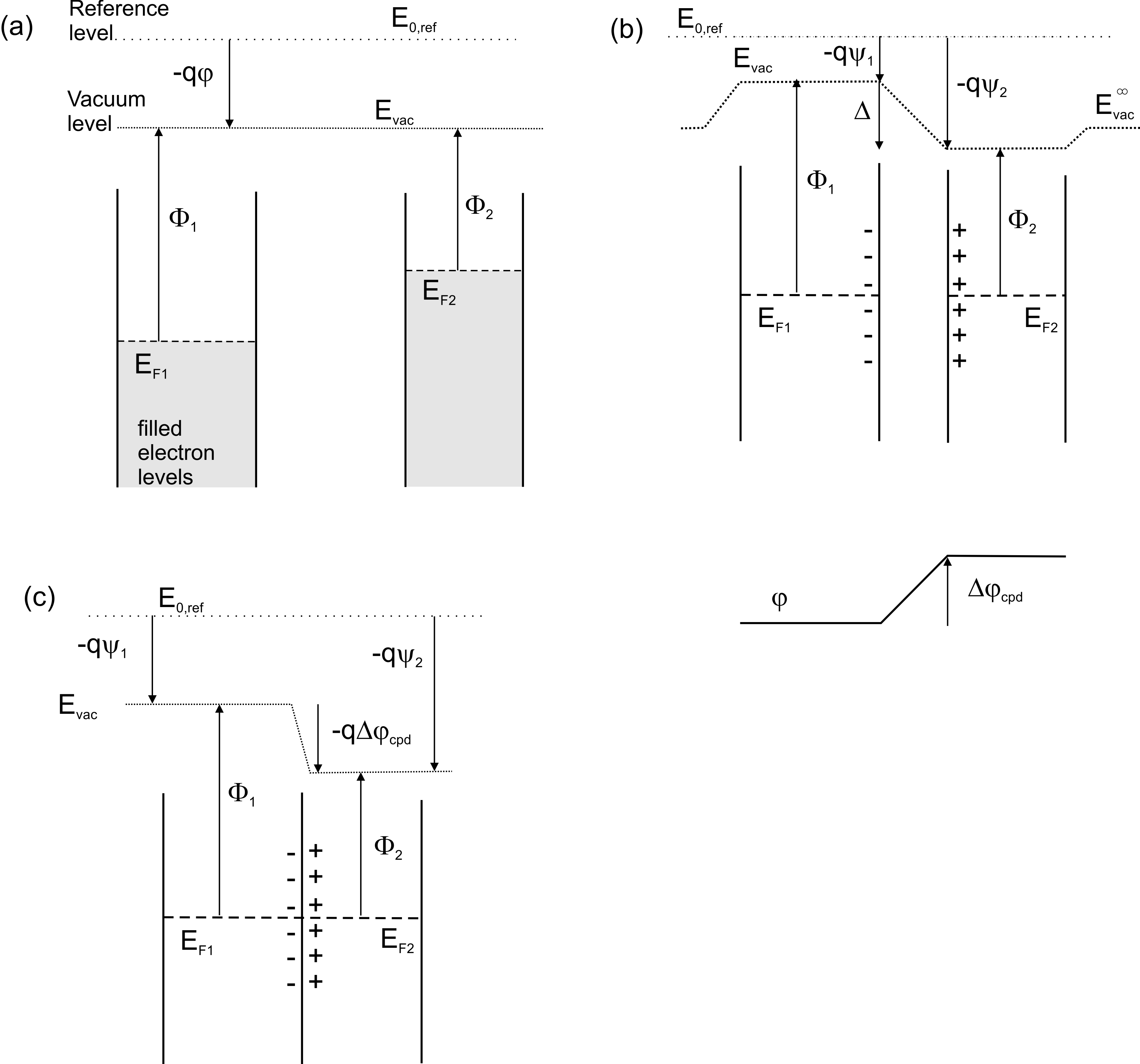 If two electronic systems come into contact, as shown in Fig. 2.15, and the electrons have different electrochemical potentials in the two systems, there will be a transference of electrons from the system with the higher electrochemical potential to that with the lower
Figure 2.15. (a) Metal blocks of different work function. (b) The Volta potentials        caused by net charges in each plate and the contact potential difference          between the two metals when the Fermi levels are in equilibrium. (c) The metal surfaces in contact.
© Juan Bisquert Juan Bisquert  Nanostructured Energy Devices: Equilibrium Concepts and KineticsCRC Press
19
11. Equilibration of metal junctions and the contact potential difference
.
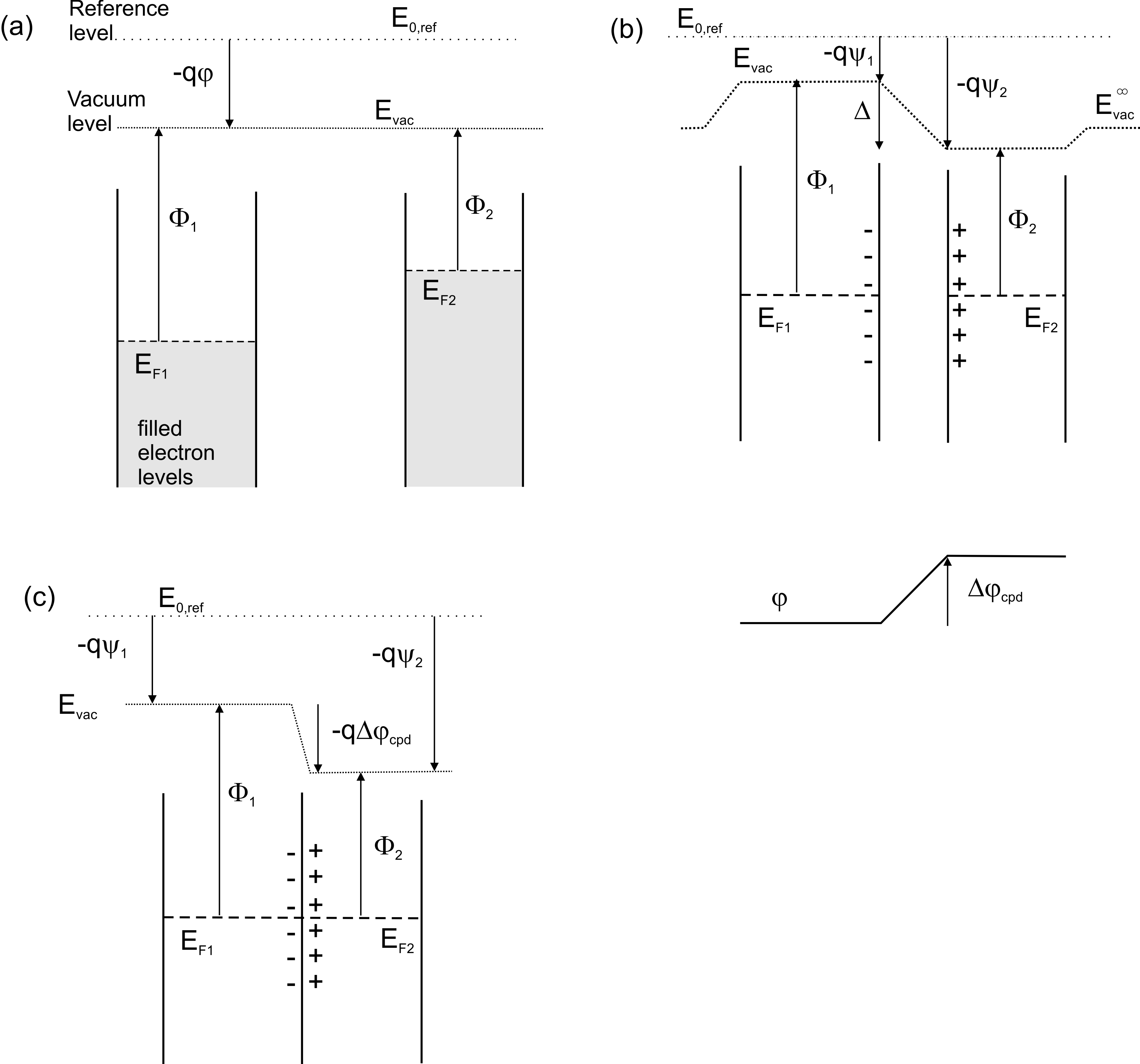 the contact potential difference (CPD).
The built-in potential is the final step of the VL
Figure 2.15. (a) Metal blocks of different work function. (b) The Volta potentials        caused by net charges in each plate and the contact potential difference          between the two metals when the Fermi levels are in equilibrium. (c) The metal surfaces in contact.
© Juan Bisquert Juan Bisquert  Nanostructured Energy Devices: Equilibrium Concepts and KineticsCRC Press
20
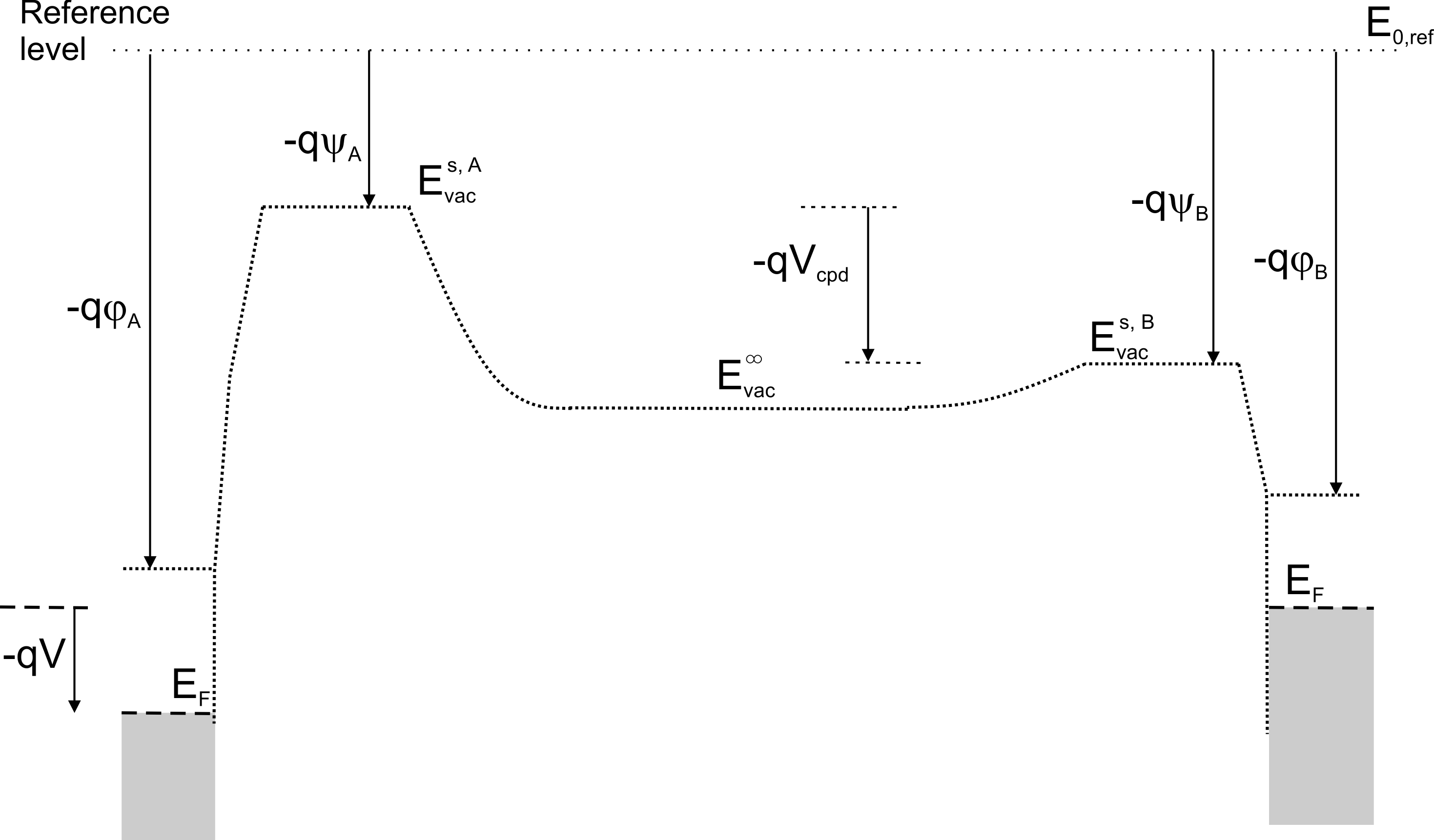 The difference of the Volta potentials 
can be measured
In the case that the Fermi levels line up,          is measured by Kelvin probe method or photoelectron spectroscopies . The Volta potential difference 
corresponds rigorously with the CPD
Figure 2.16. Energy diagram of potentials, vacuum levels, and Fermi levels, in two metal crystals.
© Juan Bisquert Juan Bisquert  Nanostructured Energy Devices: Equilibrium Concepts and KineticsCRC Press
21
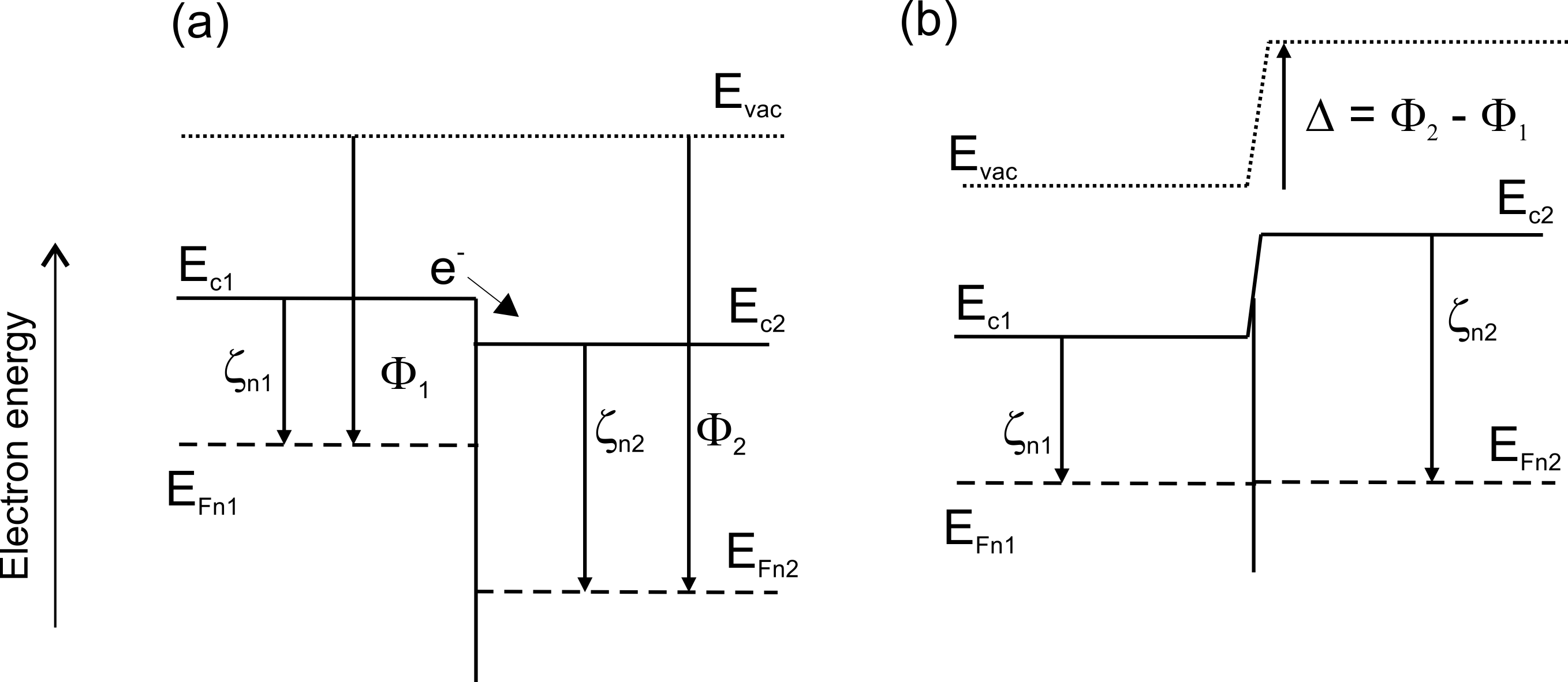 Figure 2.17. Energy diagram of two semiconductors in contact in different situations: (a) Nonequilibrium situation. The two materials are not in equilibrium as the electron Fermi level  EFn is higher in the material at the left side. This causes electron transfer towards the material at the right side. (b) Equilibrium situation. The electron transfer causes a rearrangement of the potential difference between the materials that is reflected in the step of the vacuum energy, which equals de difference of the work functions of the materials, and a change in the conduction band offset Ec2 – Ec1. Now electrons have the same free energy at both sides of the interface and the net flux across the interface is zero.
© Juan Bisquert Juan Bisquert  Nanostructured Energy Devices: Equilibrium Concepts and KineticsCRC Press
22
12. Equilibrium across the semiconductor junction
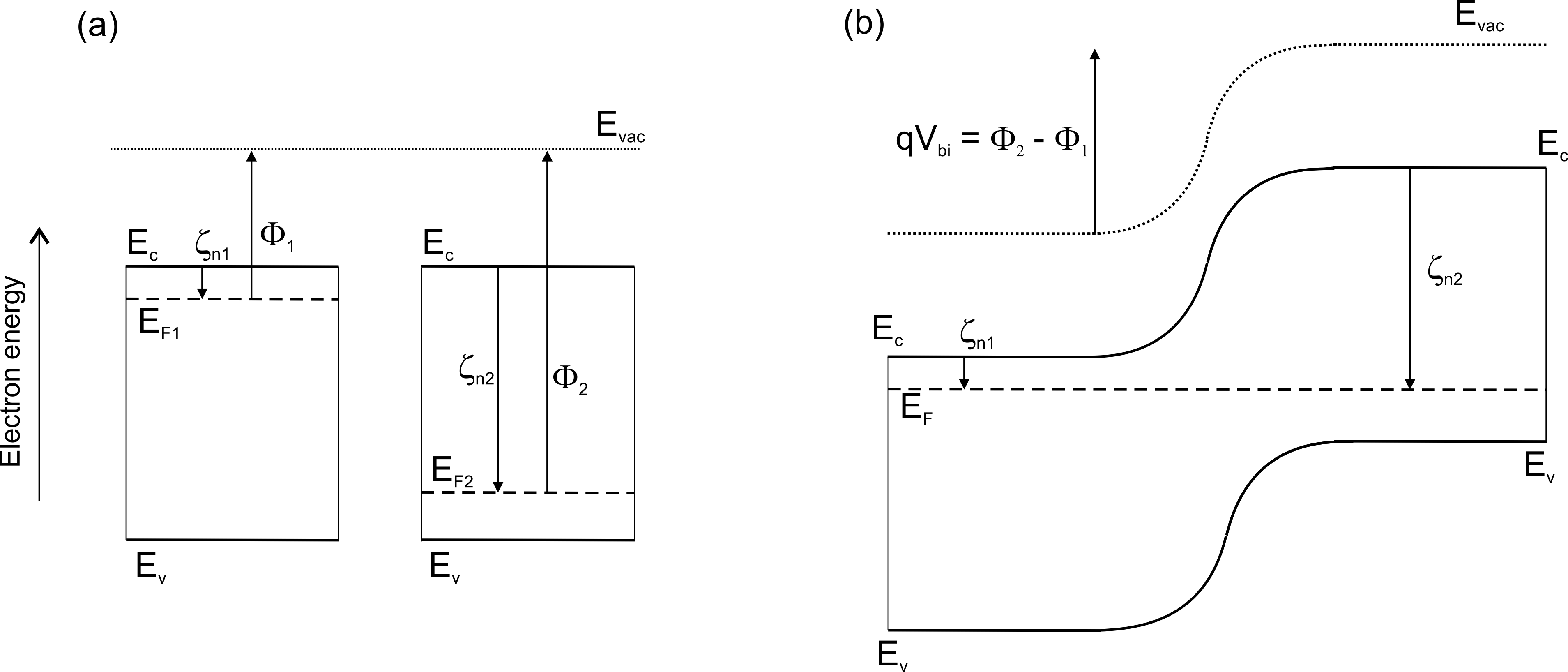 Figure 2.18. Energy diagram of two pieces of semiconductor with different doping that form a p-n junction. (a) The left  piece is n-doped, and the right one is p-doped. (b) When the materials come to contact, electronic equilibrium is established equalizing the Fermi level by means of a space charge region that produces band bending at the junction.
© Juan Bisquert Juan Bisquert  Nanostructured Energy Devices: Equilibrium Concepts and KineticsCRC Press
23
Recommended References

Guggenheim, E. A. "The conceptions of electrical potential difference between two phases and the individual activities of ions". The Journal of Physical Chemistry 1929, 33, 842.

Ishii, H.; Sugiyama, K.; Ito, E.; Seki, K. "Energy level alignment and interfacial electronic structures at organic/metal and organic/organic interfaces". Advanced Materials 1999, 11, 605.

Marshak, A. H. "Modeling Semiconductor Devices with Position-Dependent Material Parameters". IEEE Trans. El. Dev. 1989, 36, 1764-1772.

Würfel, P. Physics of Solar Cells. From Principles to New Concepts; Wiley: Weinheim, 2005.
© Juan Bisquert Juan Bisquert  Nanostructured Energy Devices: Equilibrium Concepts and KineticsCRC Press
24